بازاریابی چریکی
ارائه : محمد رضا زمانی
دانشگاه گیلان - 1393
مقدمه (ادامه)
بازاریابی پارتیزانی که در فارسی به بازاریابی چریکی نیز موسوم است برگردان عبارت Guerrilla Marketing  است. واژه Guerrilla به معنی پارتیزان است. بازاریابی پارتیزانی توسط جی کنراد لوینسون در کتابی با عنوان بازاریابی پارتیزانی در سال ۱۹۸۲ ارائه شد.
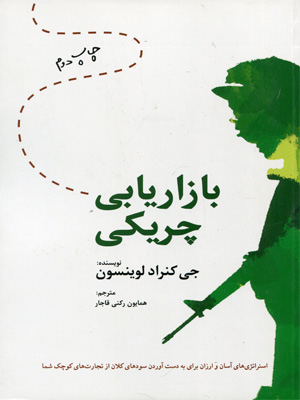 مقدمه (ادامه)
لوینسون ۲۰ کتاب دیگر در این باره نوشت و در آن همچنان کسب و کارهای کوچکی را که دارای منابع و بودجه بسیار اندک نسبت به کسب و کارهای بزرگتر بودند، مورد توجه قرار داد و از مزیت تاکتیک‌های بازاریابی پارتیزانی برای اینگونه شرکت‌ها نوشت. 

پرسش وی بسیار ساده بود: 
چگونه یک مؤسسه کوچک با بودجه بسیار اندک می‌تواند با شرکت‌های بزرگتر رقابت کند؟

تلویزیون، رادیو و بیلبورد، رسانه‌های بسیارگرانی هستند که در مورد محصول، به مشتری اطلاعات می‌دهند. اما کسب و کارهای کوچک قادر به استفاده از آنها نیستند. پس چه راهی برای اینگونه شرایط وجود دارد؟ بهترین راه حل، استفاده از بازاریابی پارتیزانی است.
مقدمه (ادامه)
بازاریابی پارتیزانی روشی نامنظم و نامتعارف در انجام فعالیت‌های تبلیغی بر مبنای یک بودجه بسیار کم است. 

چنین تبلیغاتی گاه به گونه‌ای طرح می‌شود که مخاطب حتی از وجود آنها بی اطلاع است و شاید بتوان گفت این نوع بازاریابی از انواع بازاریابی پنهان یا بازاریابی مبتنی بر هیاهو است. 

در واقع بازاریابی پارتیزانی نوعی بازاریابی نامنظم برای کسب حداکثر نتایج با بکارگیری حداقل منابع است و متضمن ابتکار و نوآوری، شکستن قوانین و جستجوی راهکارهای بدیل برای روشهای بازاریابی سنتی است.
مقدمه (ادامه)
می‌توان یکی از شاخص‌های اصلی بازاریابی پارتیزانی را، استفاده از خود مخاطبین به‌عنوان ناشران اصلی دانست.

عموماً هدفِ اصلی از انجام بازاریابی پارتیزانی ،‌ انجام تبلیغات مستقیمی است که هدف آن خرید نیست. در اکثر مواقع بازاریابی چریکی پیش درآمدی برای تبلیغات کلامی یا دهان به دهان است،‌ به‌نحوی که مخاطبینی که در این نوع رویدادها قرار می‌گیرند و یا از نزدیک شاهد آن هستند چنان تحت تأثیر قرار بگیرند که بخواهند آن را برای دیگران تعریف کنند.

مطمئناً با توجه به تعداد کم افرادی که در معرض کمپین‌های بازاریابی چریکی قرار می‌گیرند، نمی‌توان انتظار رشدی در اهداف بازاریابی و فروش داشت و تنها زمانی این اتفاق می‌افتد که نمایش شما در بازاریابی پارتیزانی بر روی مخاطبین تاثیر گذاشته و بتواند بطور ویروسی (Viral Marketing) موجب انتشار آن شود.
اصول بازاریابی پارتیزانی
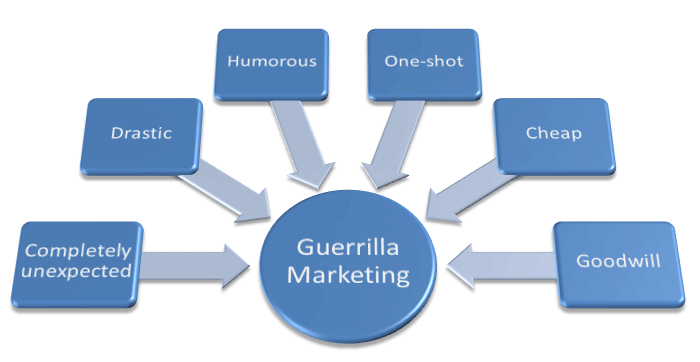 اصول بازاریابی پارتیزانی
لوینسون، اصول زیر را به عنوان زیربنای بازاریابی پارتیزانی شناسایی می کند:

۱- بازاریابی پارتیزانی بر اساس روان انسان‌ها و آن گونه‌ای که انسانها می‌اندیشند و قضاوت می‌کنند، بنا نهاده شده است.

۲- در بازاریابی پارتیزانی تاکید بر سودآوری است و نه تنها افزایش فروش.

۳- یک روش خوب برای اندازه‌گیری در بازاریابی پاتیزانی سنجش تعداد رابطه‌ای است که شما در مدت زمان مشخصی ایجاد کرده‌اید.

۴- بازاریابی پارتیزانی نیروهای خود را صرف بازار هدف و مخاطبین خود می‌سازد تا بازاریابی انبوه و هدف قرار دادن جامعه‌ای بزرگ.

۵- در بازاریابی پارتیزانی برای توسعه کسب و کار تاکید خاصی بر سه مورد است: ایجاد روابط جدید، افزایش تعداد معاملات با افراد فعلی، افزایش حجم معاملات با افراد فعلی.
اصول بازاریابی پارتیزانی (ادامه)
۶- در بازاریابی پارتیزانی به جای رقابت برای حذف، تلاش برای همکاری با دیگر کسب و کارها است.

۷- بازاریابی پارتیزانی از عناصر مختلفی تشکیل شده است، که همگی با یکدیگر کار می‌کنند و این عناصر یکدیگر را تقویت می‌کنند.

۸- تکنولوژی ابزار و اهرم اصلی در بازاریابی چریکی (پارتیزانی) است و باید از تکنولوژی برای رسیدن به سود بیشتر استفاده کنیم.

۹- به جای پول و سرمایه، ورودی اصلی بازاریابی پارتیزانی، صرف زمان و انرژی است.

۱۰- پیام‌های بازاریابی (تبلیغاتی) به گروه‌های کوچکی ارسال می‌شود نه پیامهای انبوه به بخش بزرگی جامعه!
تاکتیک‌های بازاریابی پارتیزانی
یک بازاریاب پارتیزان در تاکتیک‌های زیر مهارت یافته و آنها را به عنوان ابزار بازاریابی پارتیزانی استفاده نموده و بخوبی بکار می‌بندد:

    برقراری ارتباط مستقیم و رو در رو با مشتری و تلاش برای ایجاد حس دوستی
    استفاده از تکنیکهای بازاریابی ویروسی.
    استفاده از ارتباطات رده بندی شده منظم مانند تلفن، رایانامه و نامه برای نگهداری و تداوم ارتباط
    نظرسنجی منظم و ترغیب مشتریان به مشارکت در نظر سنجی‌ها
    ایجاد گروه‌های کاربری متعهد به نشان بنگاه کسب و کار
    اقدامات تبلیغاتی و اعلان‌های رده بندی شده
    برقراری وبینارها و سمینارها بطور منظم و ترغیب مشتریان به مشارکت در آنها

مهارت در این تاکتیک‌ها و بکار بندی منظم و مداوم آنها و تداوم آنها منجر به موفقیت یک کمپین بازاریابی پارتیزانی خواهد شد.
مراحل اجرای بازاریابی پارتیزانی
سازمانی که پیگیری استراتژی بازاریابی پارتیزانی را انتخاب می کند، به این مسئله آگاه است که بازاریابی یک فرایند و نه یک رویداد است. لوینسون، یک حمله بازاریابی گام به گام را مطرح می سازد که به پارتیزان کمک می کند تا جنگهای واقعی را برای تولید سود برنده شود:

گام 1: جست و جوی دقیق بازار «در این گام باید بازار را از حیث شدت رقابت، سبک مشتریان و تکنولوژی، بررسی نمایید تا مزیت هایی که می توانند حاصل شوند را کشف کنید.»

گام 2: شناسایی مزیت های رقابتی «لیستی از مزیت های رقابتی شرکت تهیه نمایید تا در اتخاذ تصمیمات و سیاست گذاری اصلی برنامه بازاریابی یاری رسان شما باشد.»
مراحل اجرای بازاریابی پارتیزانی (ادامه)
گام 3: تعیین اهداف تبلیغات پارتیزانی «باید اهداف بازاریابی دقیقا مشخص شوند تا در مراحل بعد امکان پایش آنها میسر گردند.»

گام 4: طراحی استراتژی خلاق «یا تمرکز روی اهداف خاص بازاریابی شرکت، استراتژی های خلاقی که برای ارسال پیام به بازارهای هدف به کار گرفته می شوند را مشخص نمایید.»

گام 5: همگام سازی برنامه با شرکای بازاریابی «همگام شدن با شرکای بازاریابی از یک سو باعث تقویت تبلیغات شده و از سوی دیگر هزینه های بازاریابی را کاهش می دهد.»
مراحل اجرای بازاریابی پارتیزانی (ادامه)
گام 6: انتخاب و اولویت بندی اقدامات بازاریابی «حربه های بازاریابی را به دقت انتخاب نمایید و در مورد ترتیب به کارگیری، مسئولیت اجرا و تاریخ اجرای آنها تصمیم گیری کنید.»

گام 7: اجرای بازاریابی پارتیزانی «حمله را باید با سرعتی مناسب شروع کرد تا منجر به هیجان عمومی شود.»

گام 8: پشتیبانی عملیاتی «در هر مرحله از اجرا، باید از اقدامات بازاریابی پشتیبانی کنید تا مشکلات پیش رو سریع تر حل شوند.»
مراحل اجرای بازاریابی پارتیزانی (ادامه)
گام 9: سنجش اثربخشی بازاریابی پارتیزانی «سنجش های دوره ای اقدامات بازاریابی باعث جلوگیری از تکرار عملیات بیهوده و تقویت فعالیت های موثر می شوند.»

گام 10: بهسازی تلاش های بازاریابی پارتیزانی «با بازخورد گرفتن از کلیه اقدامات انجام شده مواردی چون پیام، رسانه و حربه ها را بهبود بخشید.»
13 اصل بازاریابی پارتیزانی
جی لوینسون مایل است تا بدین نکته اشاره نماید که " 13 راز مهم بازاریابی" او، حیاتی و مهم هستند و در واقع ابزاری برای یک بازاریاب پارتیزانی هستند. 

1. نسبت به برنامه بازاریابی تعهد داشته باشد.
2. به برنامه بازاریابی به عنوان یک سرمایه گذاری بیندیشد.
3. ثبات برنامه را مد نظر قراردهد.
4. اطمینان و دلگرمی در مشتریان احتمالی کسب و کار ایجادکند.
13 اصل بازاریابی پارتیزانی
5. به منظور حفظ تعهد، صبور و شکیبا باشد.
6. بازاریابی را به منزله مجموعه ای از حربه ها بنگرد.
7. بداند که سودها و مزایا به دنبال فروش حاصل می شوند.
8. به راه اندازی کسب و کار به روشی که درخور و مناسب مشتریان باشد، کمک کند.
9. عنصر حیرت یا شگفتی را در بازاریابی بگنجاند.
10. سنجش یا اندازه گیری را جهت قضاوت در مورد اثربخشی حربه ها به ‌کارگیرد.
11. موقعیتی از مشارکت را میان کسب و کار و مشتریان ایجاد کند. 
12. بیاموزد که به سایر کسب و کارها وابسته است و آنها نیز به کسب و کار او وابسته هستند. 
13. به تجهیزات و تسلیحات پارتیزان ها، نظیر تکنولوژی مسلط شود و در آنها مهارت یابد.
بازار یابی پارتیزانی
به عنوان مثال برنامه تبلیغاتی (بازاریابی به روش پارتیزانی) برای سایت فروش الکترونیکی ebay در بلژیک که توسط شرکت مورتیر بریگید اجرا شده است؛ برچسب های تبلیغاتی تحت عنوان : « به ebay منتقل شد » بر روی شیشه چندین فروشگاه خالی در بروکسل چسبانده شده است. اینکار شاید تأثیرگذارترین حس را در گسترش تجارت الکترونیک در وجود بازدیدکنندگان این تبلیغات ایجاد کند. حس اینکه دیگر برای خرید نیازی به خروج از خانه نیست و همه مبادلات در دنیای دیگری به نام اینترنت در حال انجام است که از پنجره کوچکی به نام مونیتور به راحتی قابل دستیابی برای همگان است.
بازار یابی پارتیزانی
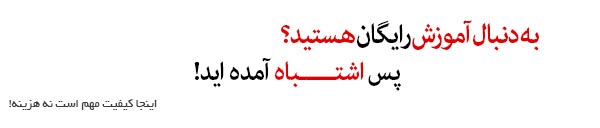 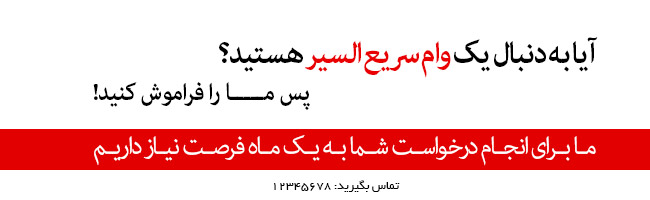 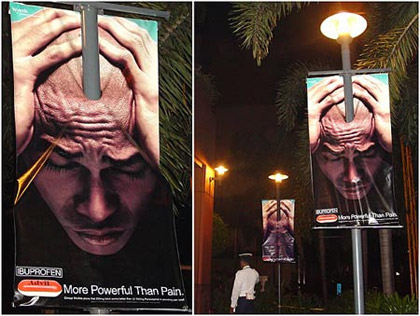